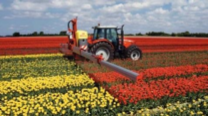 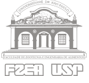 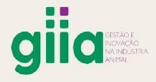 GIA5009 – Gestão de Marketing no Agronegócio
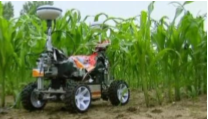 CASE NEWAGE INDÚSTRIA 
DE BEBIDAS
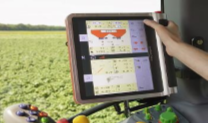 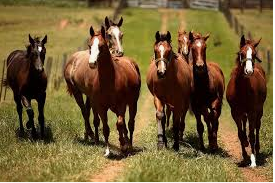 Paulo Afonso Gueldini de Moraes
paulo_moraes@usp.br
DESENVOLVIMENTO PROFISSIONAL
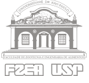 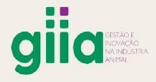 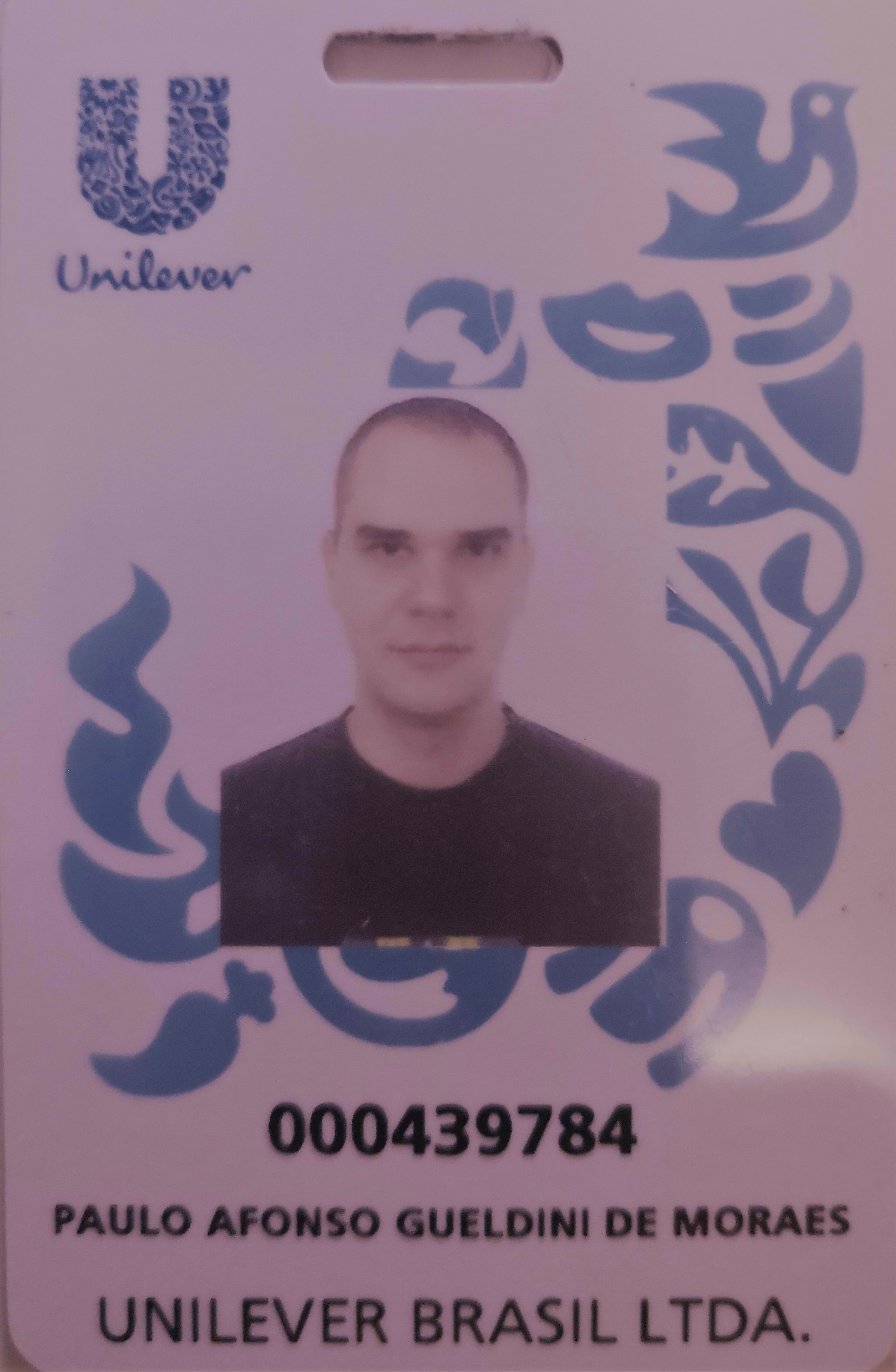 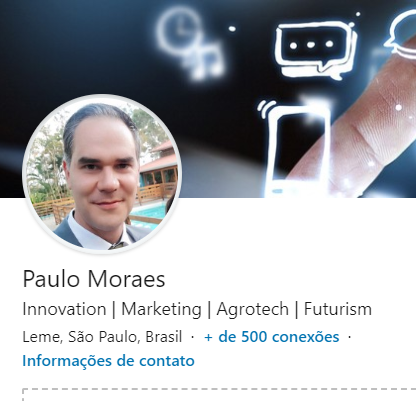 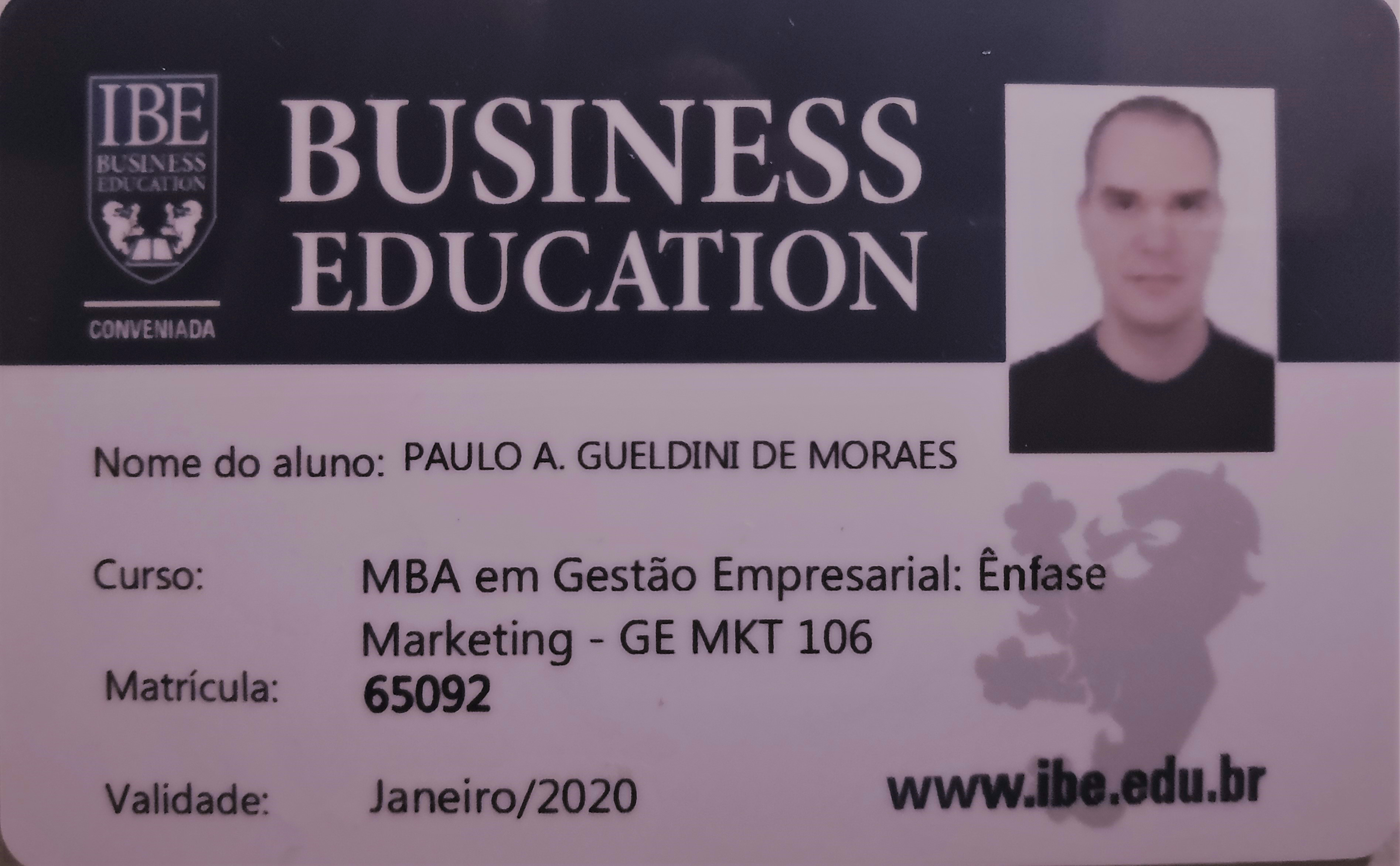 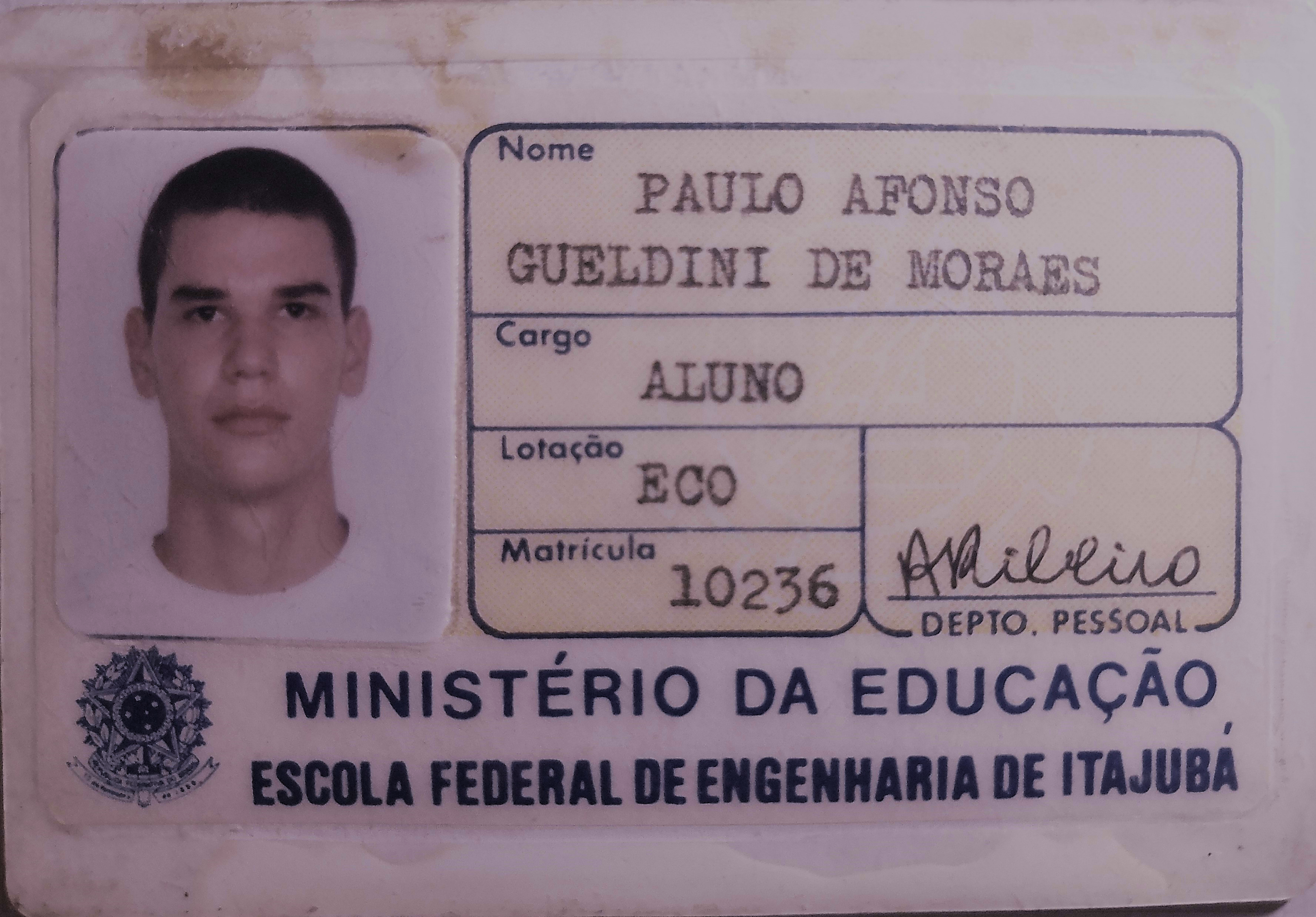 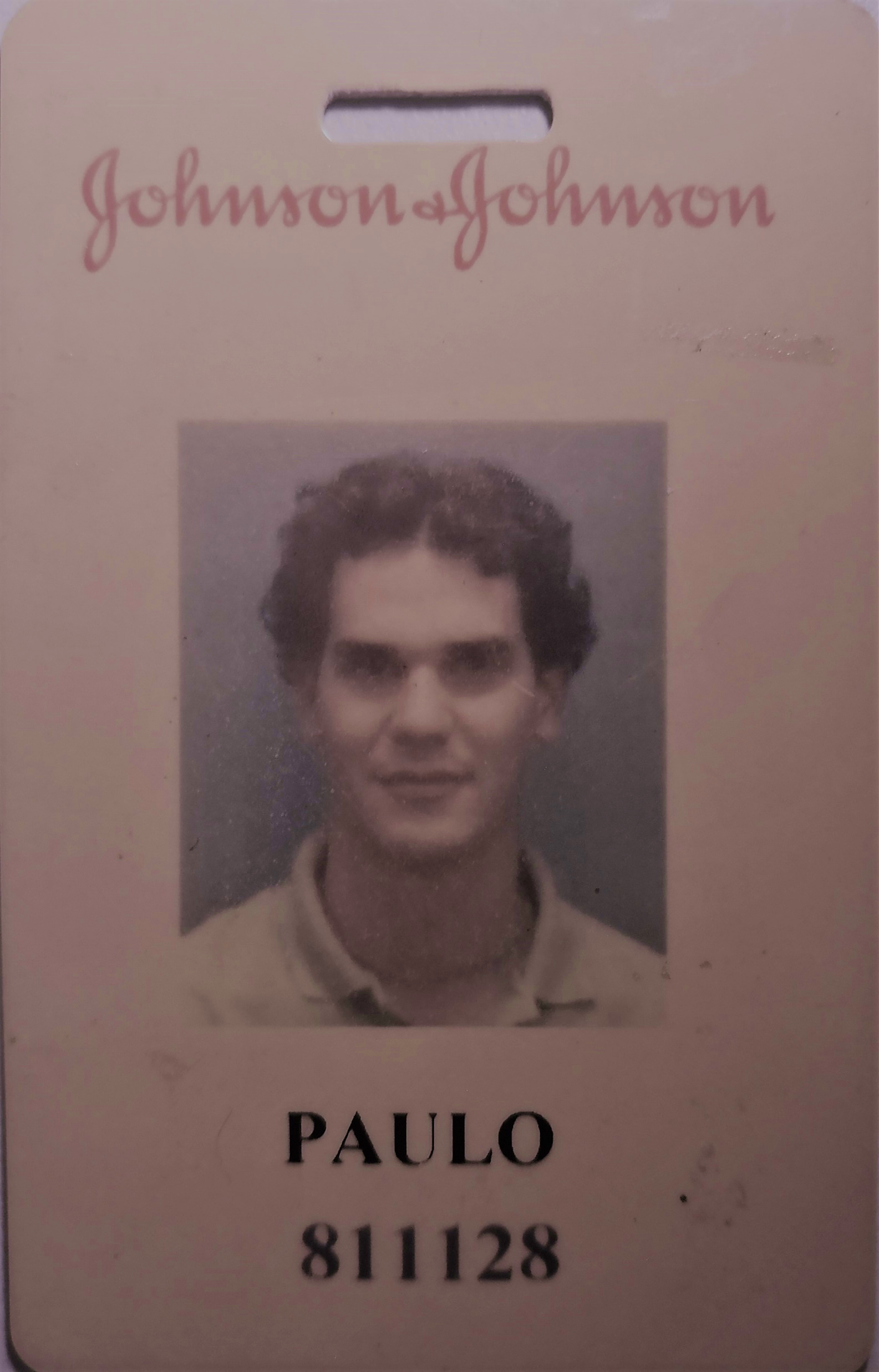 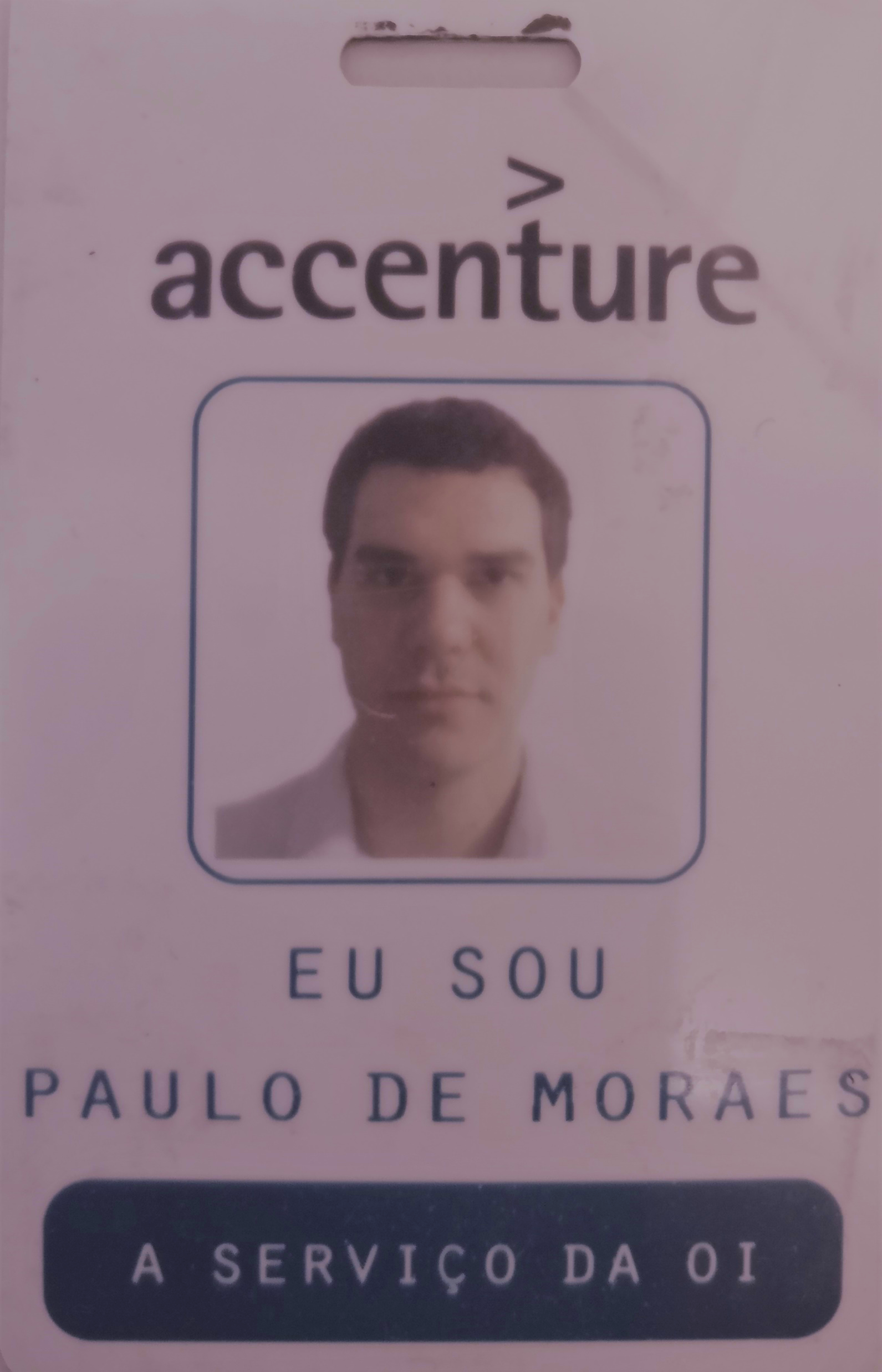 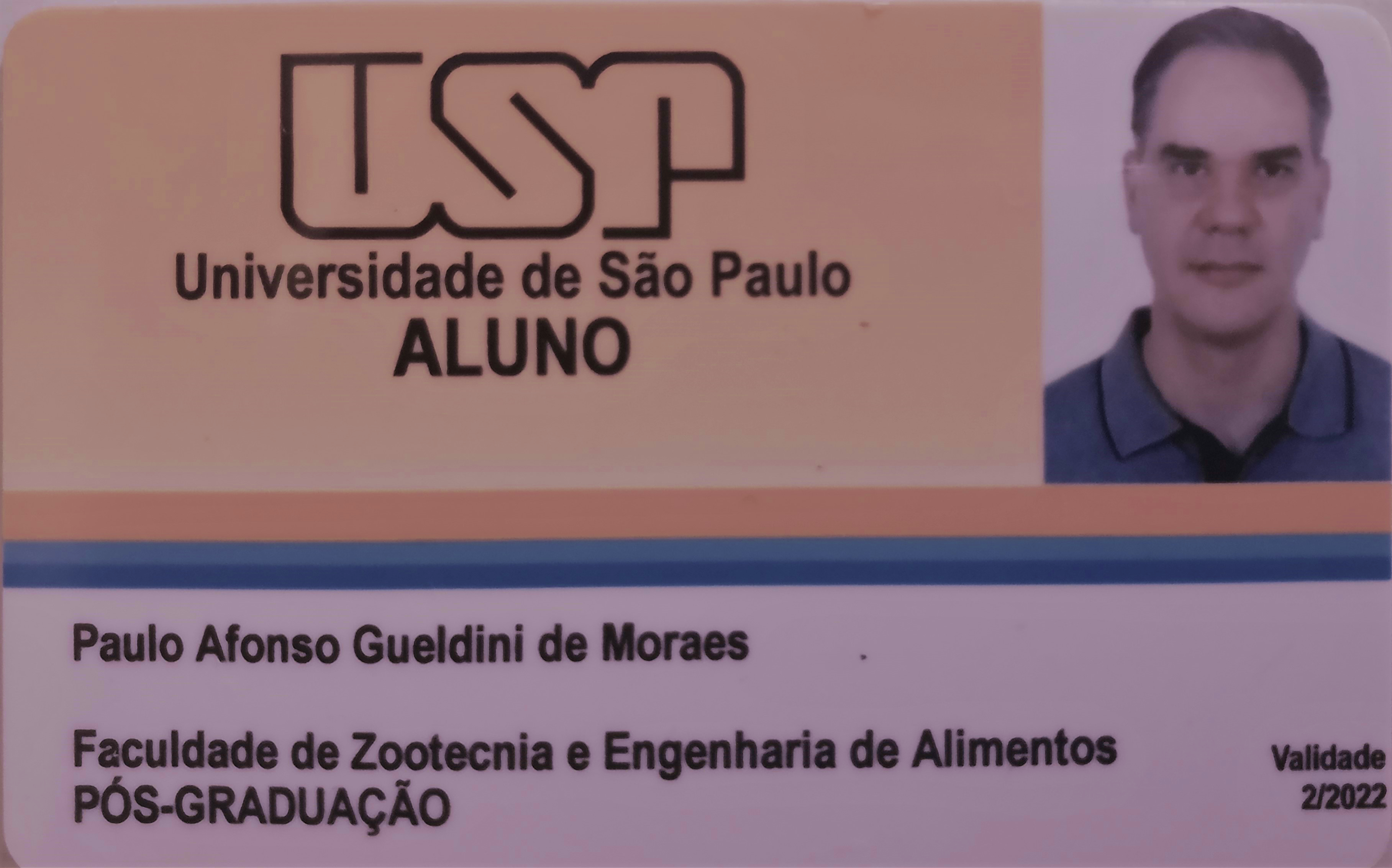 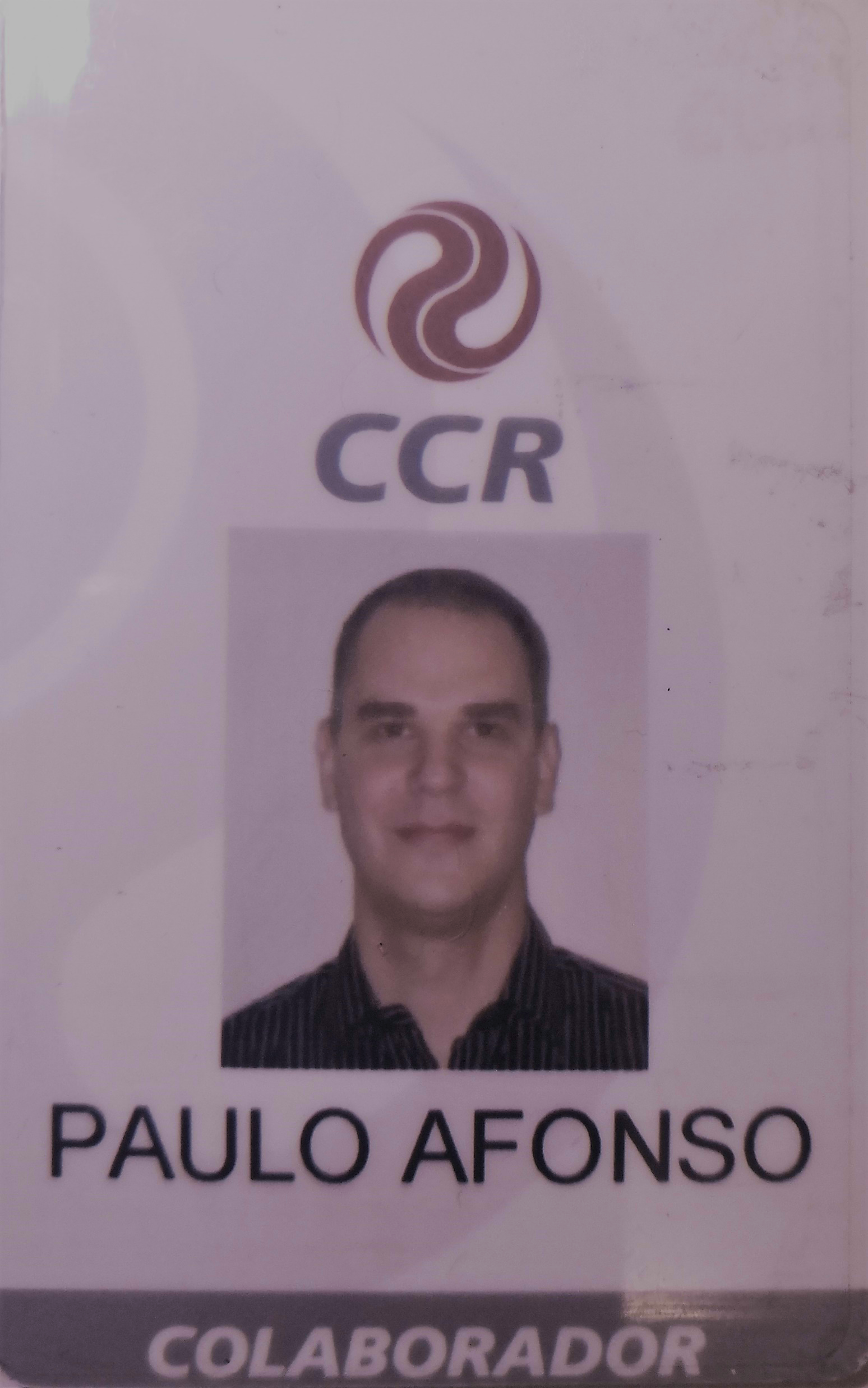 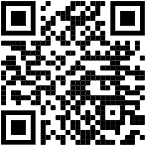 APRESENTAÇÃO INSTITUCIONAL
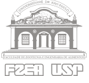 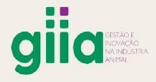 INFORMAÇÕES ADICIONAIS
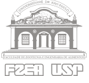 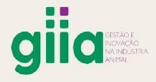 FATURAMENTO BRUTO ANUAL APROXIMADO (ANO BASE 2019): R$220M (70/30)

ESTRUTURA EMPRESA FAMILIAR:
2 DIRETORES 
CMO
COO
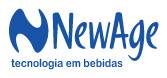 FOCO DE ATUAÇÃO NO MERCADO B2B:
DISTRIBUIÇÃO INDIRETA: 80%
DISTRIBUIÇÃO DIRETA: 20%
+120 fornecedores
MINHA FUNÇÃO:
DEPARTAMENTO DE MARKETING:
Desenvolvimento de Produto
Trade Marketing & Merchandising 
Eventos
Digital Marketing (redes sociais 
+ hotsites)
MERCADO B2C:
LOJA DA FÁBRICA:
Venda de Packs 
Produtos próximos ao vencimento
5 recursos
≈ 350 SKUs
PRESENÇA: 
Sul, Centro Oeste e Sudeste
…E O MARKETING?
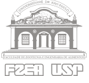 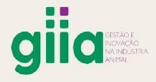 SOLUÇÃO PARA O CLIENTE
CUSTO ACESSÍVEL
PRODUTO:


Variedade, Qualidade, Design, 
Marca, Embalagem, Tamanho, 
Serviços Associados (garantia, 
devoluções, etc)
PREÇO:


Preço Base, Descontos,
Prazos de Pagamento, 
Condições de Pagamento.
(sensação de ser/
parecer/pertencer
DESEJOS


CLIENTE
(mercado alvo)


 NECESSIDADES
(o que precisa)
Benefícios
Valor
PRAÇA:


Canais de Distribuição, Cobertura, 
Pontos de Vendas, Estoque, 
Transporte.
PROMOÇÃO:


Publicidade & propaganda,
Redes Sociais,
Ações Físicas em PDV
Disponibilidade
Percepção
CONVENIÊNCIA
COMUNICAÇÃO
COMO TRABALHAMOS ENTÃO?
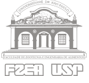 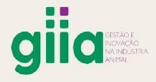 A nova economia indica que a lealdade dos consumidores por marcas é baixa…e que as compras em lojas são amplamente baseadas em decisões por impulso no PDV:
90% das decisões de compra são tomadas no PDV;
Se as marcas preferidas não são encontradas em 2 lojas visitadas, elas são retiradas da lista;
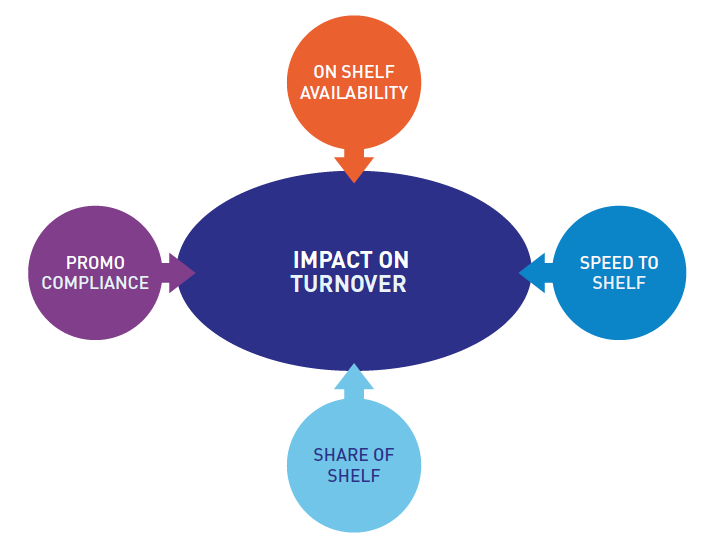 Presença
em gôndola
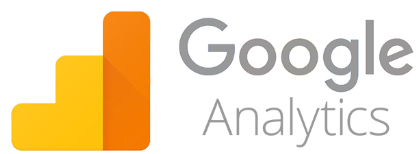 + VENDAS
Velocidadedasinovações
Preço epromoçãocorretos
INFO 
TO 
ACTION
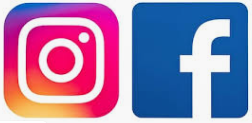 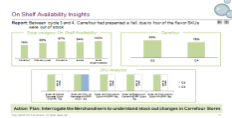 Espaço
em gôndola
KPIs Loja Perfeita
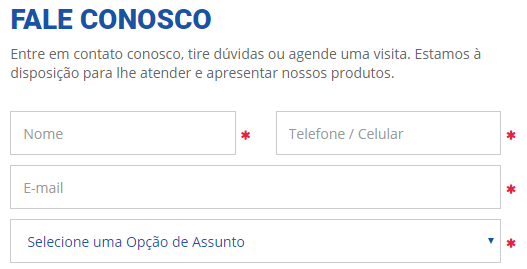 In consumer goods, “Strategy is only 10%; 90% of success is down to execution.”— Paul Polman, Unilever Former CEO
SAC (CRM)
INFO TO ACTION NA PRÁTICA
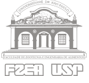 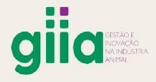 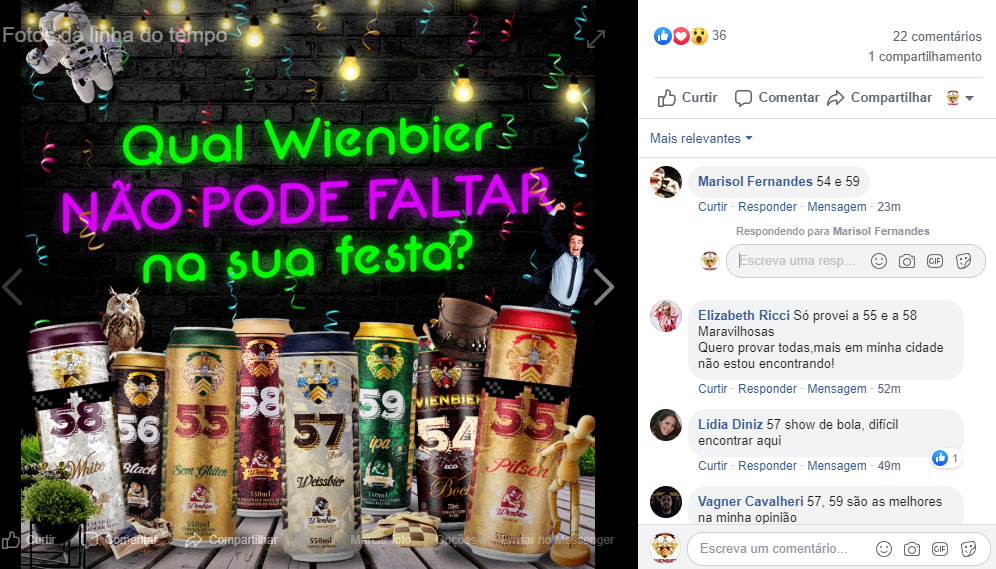 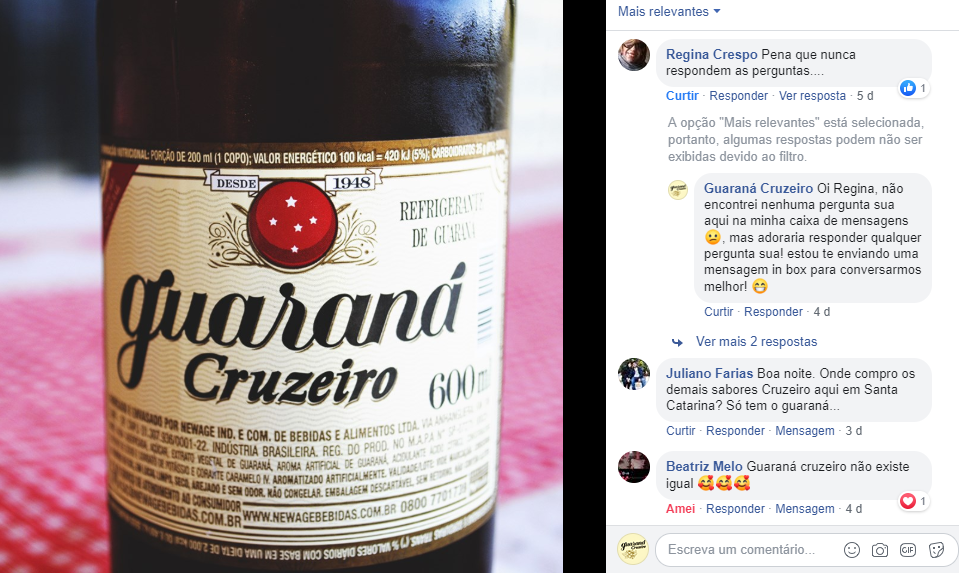 AÇÕES E REAÇÕES
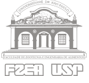 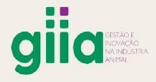 CANAL ONLINE:

Alternativa para melhorar distribuição B2C e posicionamento das marcas mais próximo aos consumidores;
Oportunidade exploratória para melhorar indicadores relacionados à CRM e melhor entendimento
de hábitos e desejos de consumidores;
Possibilidade de vendas unitárias e criação de experiências de degustação para consumidores
que não conhecem nossas marcas;
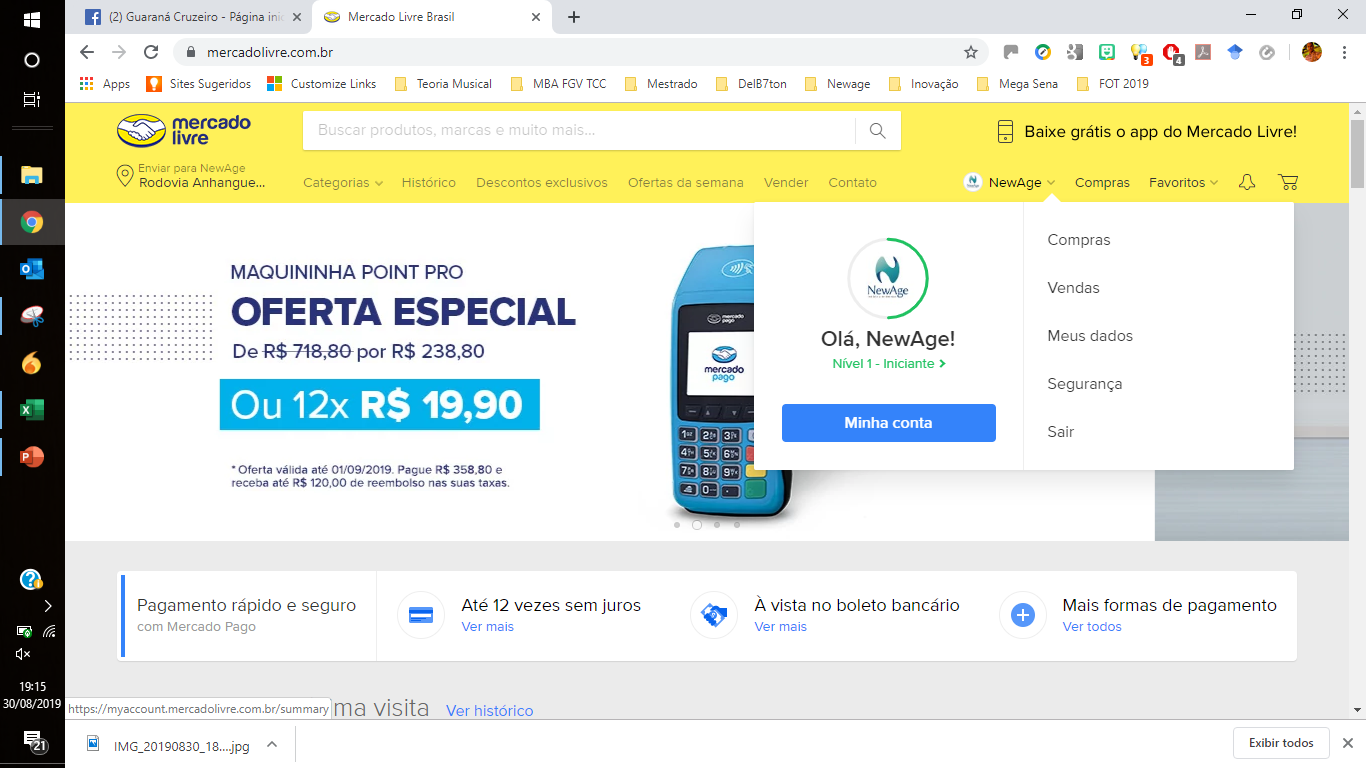 Baixo custo para viabilização da iniciativa;
Possibilidade de “queima de estoques” com ofertas diferenciadas no canal online;
Envolvimento das demais áreas para crescimento da relevância das iniciativas relacionadas ao processo de transformação digital da companhia.
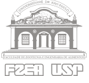 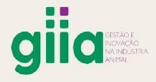 OBRIGADO